3.2		                              Från meter till millimeter
Meter, decimeter, centimeter och millimeter
Linjalen är indelad i 10 lika stora delar.
Varje sådan del är en decimeter.
Den är även indelad i 100 lika stora delar.
Varje sådan del är en centimeter.
1 m
= 10 dm
= 100 cm
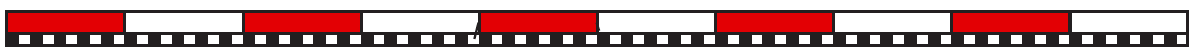 = 100 mm
1 dm
1 dm = 10 cm
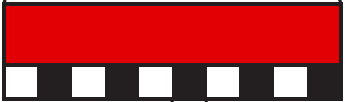 Eftersom det får plats 10 cm på 1 dm så får det plats 100 mm på 1 dm.
Om 1 cm delas in i 10 lika stora delar blir varje del 1 millimeter.
1 cm
1 cm = 10 mm
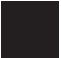 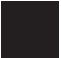 1 mm
Exempel
Vilket tal saknas?
c)
500 mm = ? dm
b) 150 cm = ? dm
a) 70 dm = ? m
10 cm = 1 dm. Då är 150 cm =           dm = 15 dm.
100 mm = 1 dm. Då är 500 mm =          dm = 5 dm.
1 m = 10 dm. Då är 70 dm =         = 7 m.
150
500
70
7 m
a)  70 dm =
10
100
10
b) 150 cm =
15 dm
c) 500 mm =
5 dm
Exempel
b) 4 dm 2 cm – 1 dm 7 cm
a) 3 m 75 cm + 1 m 40 cm
a)  3 m 75 cm = 375 cm
Växla till centimeter.
1 m 4 cm = 140 cm
Räkna med huvudräkning eller uppställning.
375 cm +  140 cm =
= 515 cm =
5 m 15 cm
b)  4 dm 2 cm = 42 cm
Växla till centimeter.
1 dm 7 cm = 17 cm
42 cm –  17 cm =
Räkna med huvudräkning eller uppställning.
= 25 cm =
2 dm 5 cm